Surrogate modelling for laser plasma acceleration
Kane Gueladio
Orsay, 13/05/2024
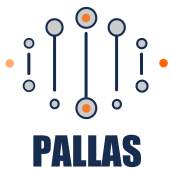 Laser plasma acceleration
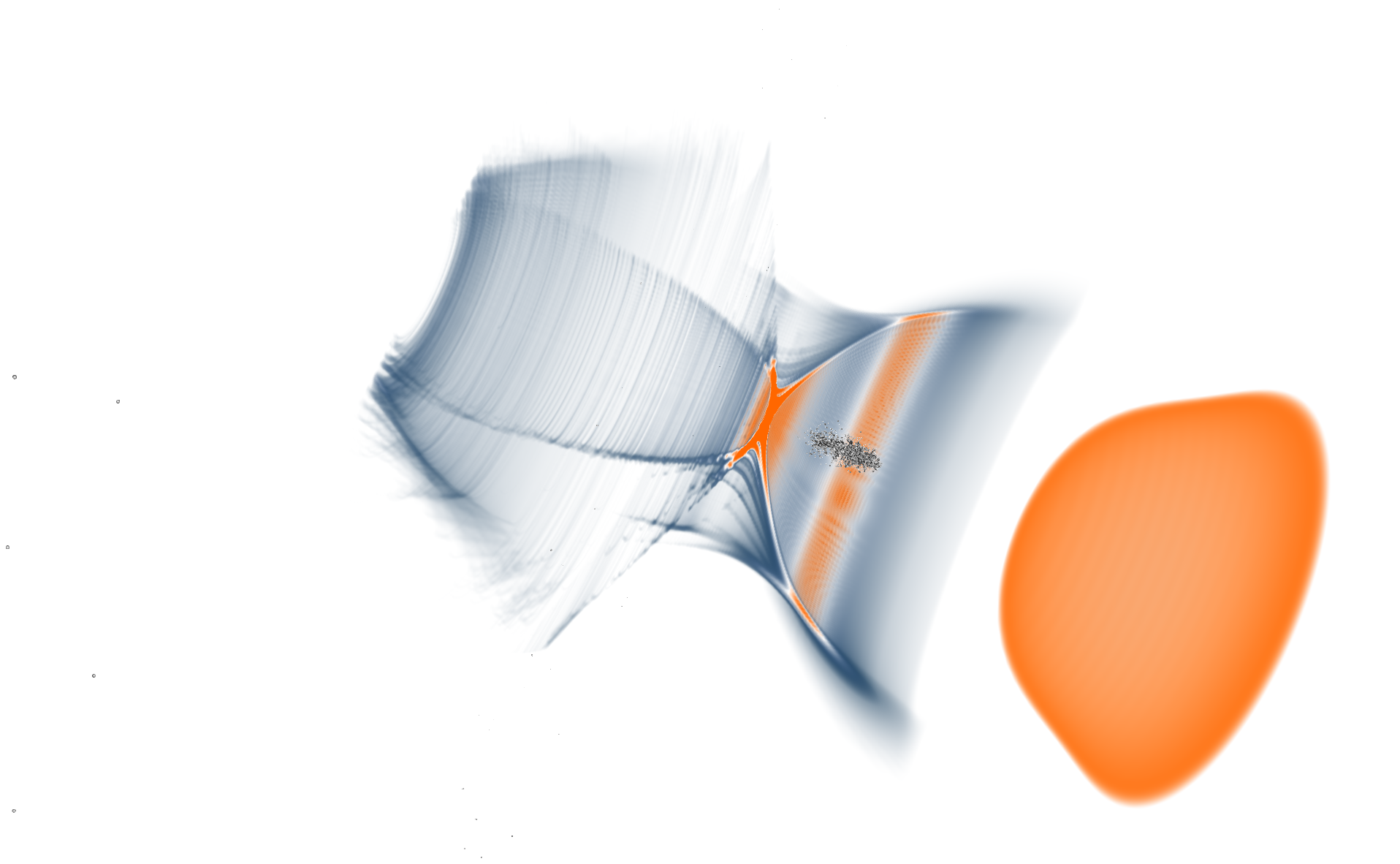 J. Serhal, PhD student PALLAS
Electron acceleration using plasma Wakefield

 1000 times higher acceleration field than in conventional accelerators 

 Laser-plasma acceleration consists of many nonlinear processes
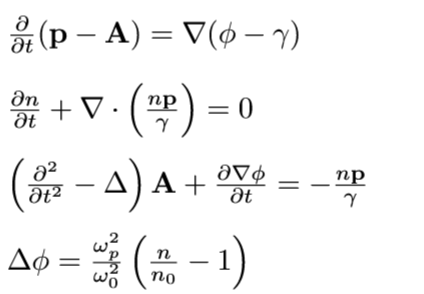 plasma “cavity” radius ~ 10 um
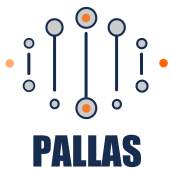 PALLAS
Laser plasma injector 150-250 MeV, >30pC, <5% energy dispersion, <2 um normalised emittance  aiming to work at 10 Hz 
Demonstrate control performances comparable to RF accelerators
Setting up feedback loops
Nonlinear  coupled process requires the use of numerical methods
⚡️ more details on PALLAS with K. Cassou et al. presentation after coffee break ☕️
Advanced laser system stability studies data-logging, and reliable operation [2]
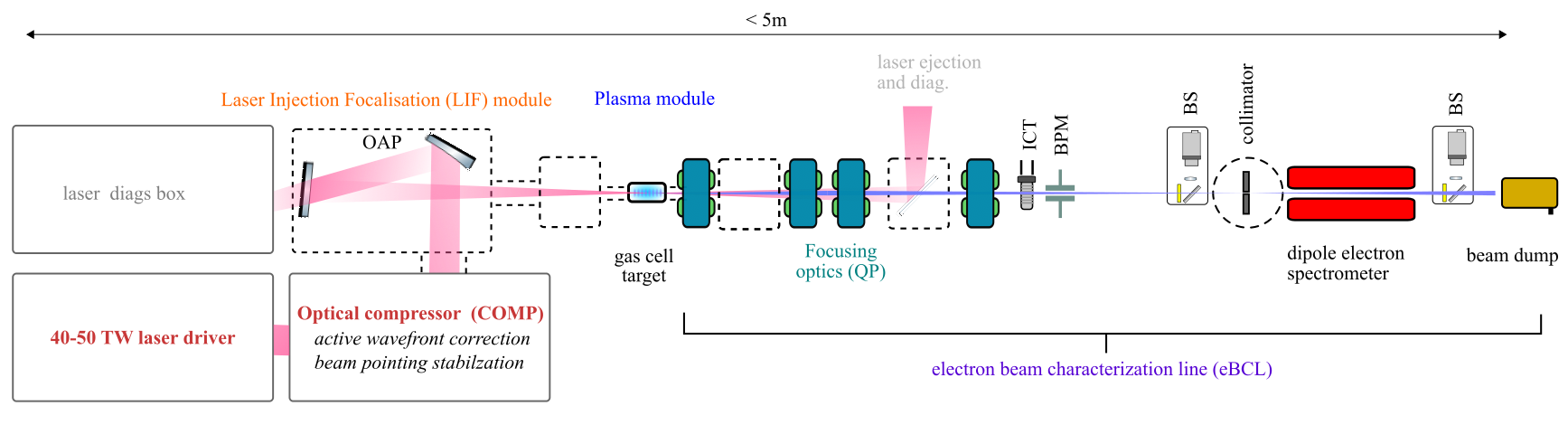 Plasma targetry development [3,4]
Electron beam characterisation, state of the art control, command and acquisition [5]
[2] S. Feister arXiv:2306.01661 (2024)
[3] P. Drobniak et al arXiv:2305.09264 (2023),
[4] P. Drobniak et al. RSI  96 (3): 033304 (2025) https://doi.org/10.1063/5.0226055 
[5] C. Guyot et al. in preparation (2025)
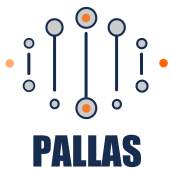 PALLAS electron source numerical studies
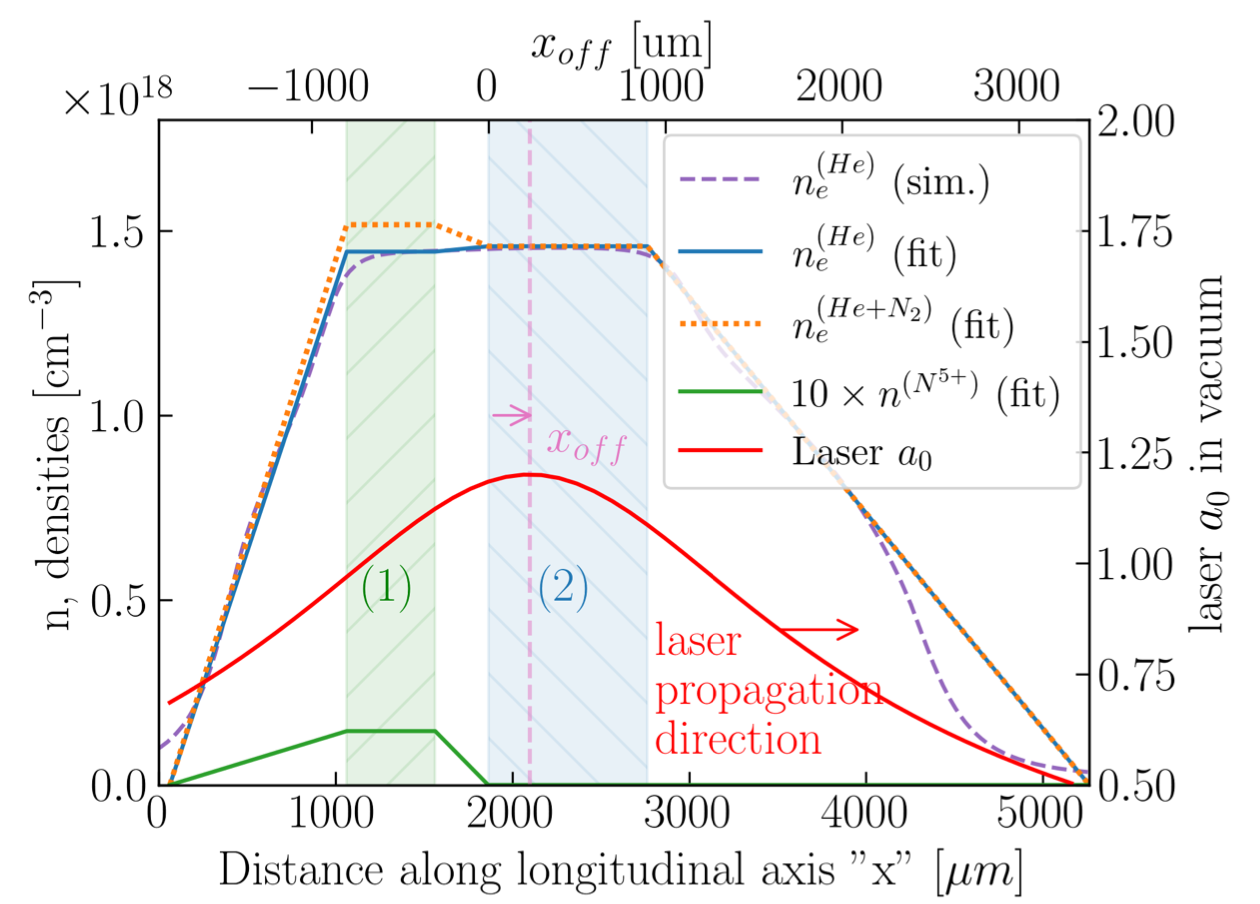 Learn while building the accelerator test facility
Laser-driven plasma wakefield accelerator based on ionisation injection
LASERIX laser driven input parameters 
Simple two-cell target with dopant confinement [1]
Laser parameters:
1.1<a0<1.5
w0 = 19 um
tL ~40 fs
Plasma input [xi(P)]
fig from P. Drobniak et al. Phys. Rev. Accel. Beams 26, 091302
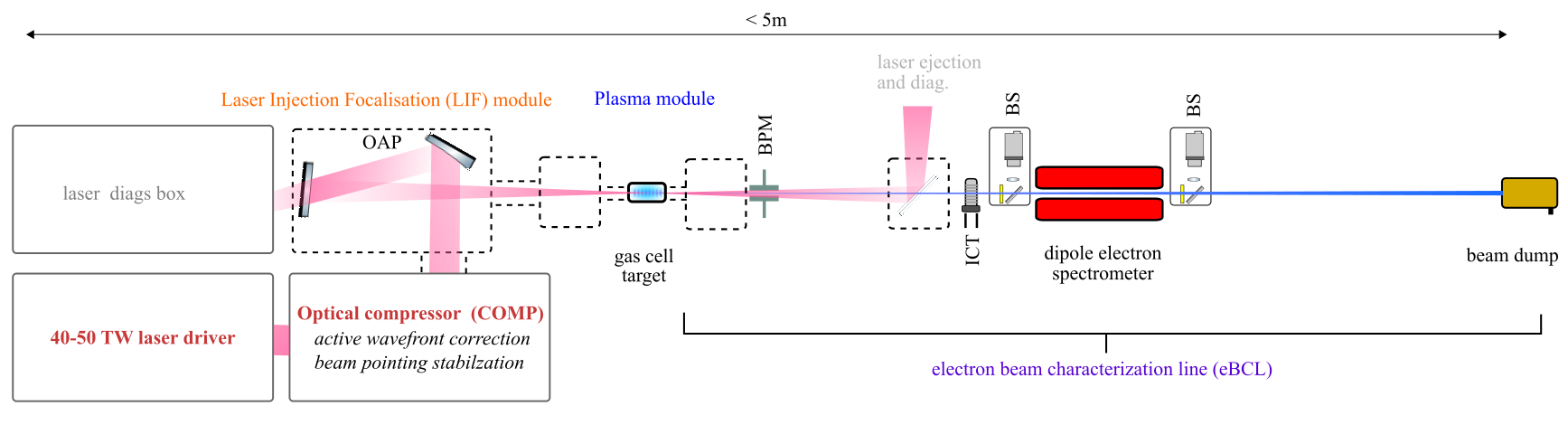 Laser input [xi(L)]
e- beam source output [y(b)]
Machine learning (ML) and simulation in LPA
PIC code solves the discretised Maxwell-Vlasov system. In practice: SMILEI loop :
Initialisation ( macroparticles, charge, etc…)
Interpolating the electromagnetic field
Computing positions and velocities  
Projection of charge and current densities on the grid
Computing electromagnetic fields on the grid
Restart

Computationally expensive process, especially for full 3D resolved simulation
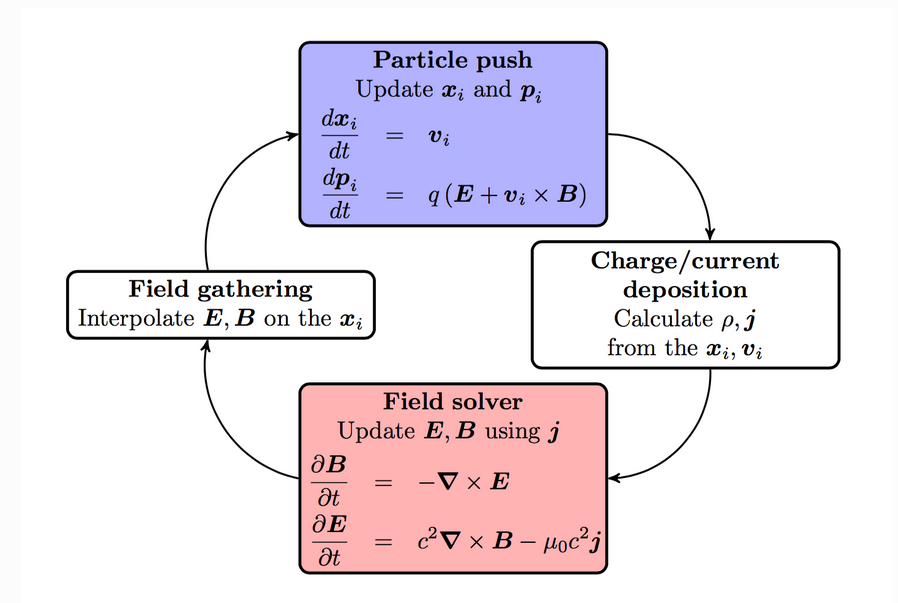 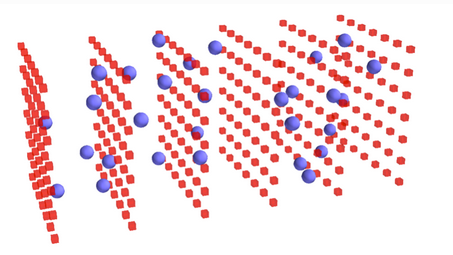 https://fbpic.github.io/overview/pic_algorithm.html
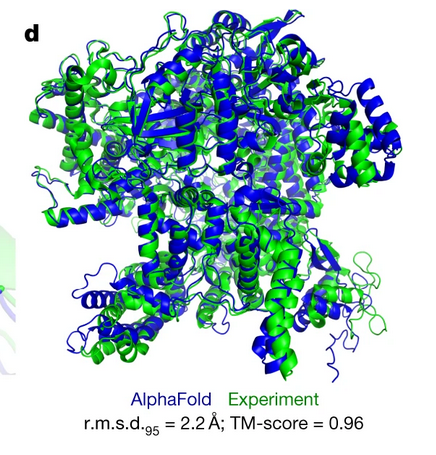 Machine Learning:

Statistical algorithms that can learn from data and generalise to unseen data and thus perform tasks without explicit instructions.

Numerous successful uses of ML in physics and other scientific domains

Well-suited to nonlinear regression
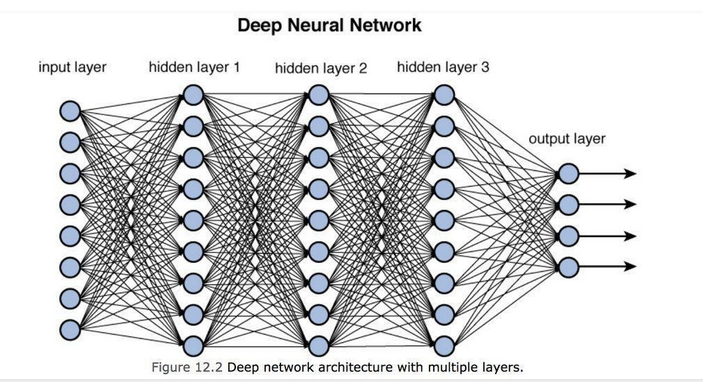 https://botpenguin.com/glossary/deep-neural-network
Jumper, J., et al. nature 596.7873 583-589 (2021).
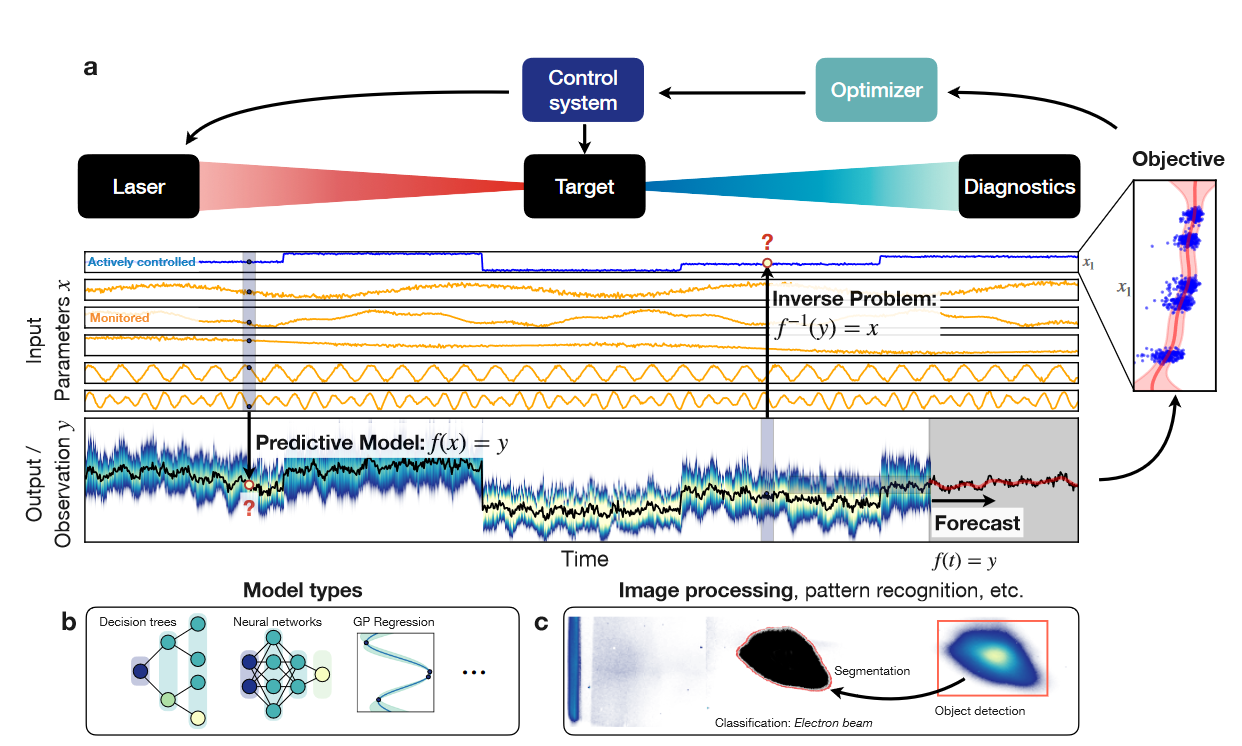 Machine learning and simulation in LPA
Different types of models:
Multi Layer Perceptron (MLP),  Gaussian process(GP), Decision trees(XGB),etc …

Different types of problems to solve:
Forward
Inverse problem

ML enables the creation of efficient surrogate models, which facilitate the exploration of the parameter space.


Surrogate models enable the search for optimal operating points and stable regions of operation.


Better understanding of the relations between parameters
A Dopp et al., Data-driven Science and Machine Learning Methods in Laser-Plasma Physics
arXiv:2212.00026
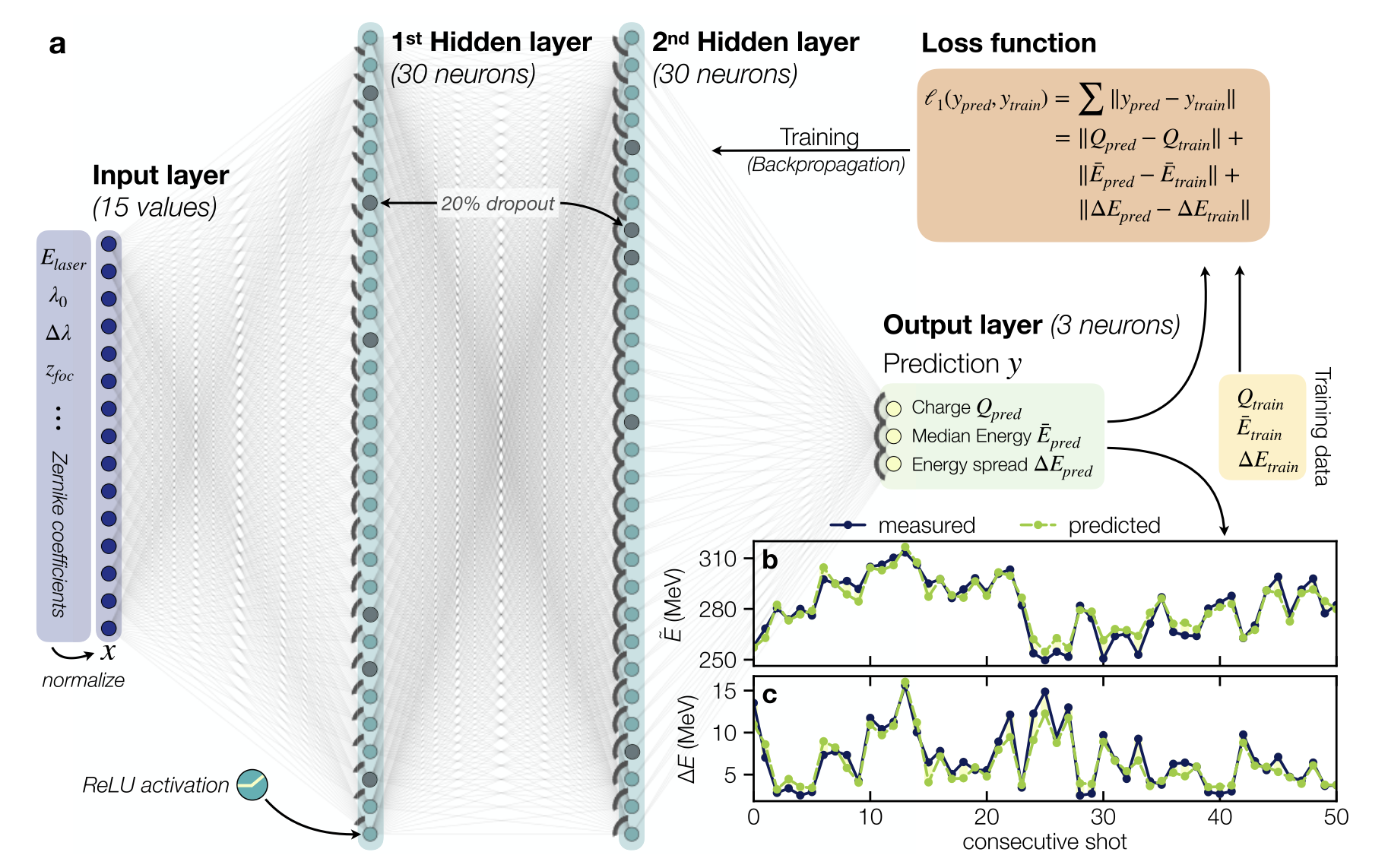 M. Kirchen, et al., Phys. Rev. Lett. 126, 174801 (2021).
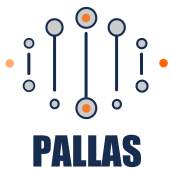 Methodology and data generations
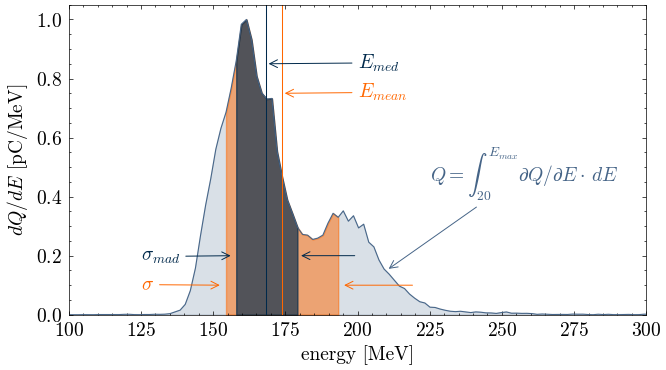 Dataset generation hyperspace random scan with low-fidelity PIC modelling
 
SMILEI PIC code – with envelope approximation, one azimuthal mode decomposition and a low number of  macro-particules / cell 
	=> gain 50 on cpu time but low fidelity simulation

15000 simulation of the electron source  Random scans :
outputs
inputs
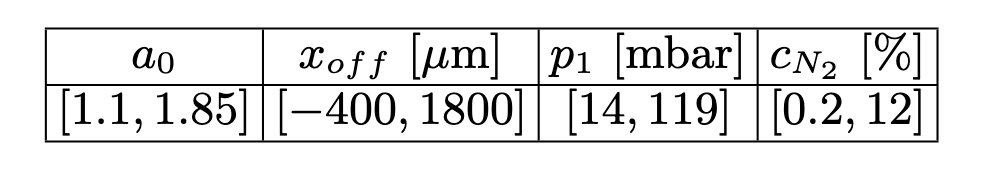 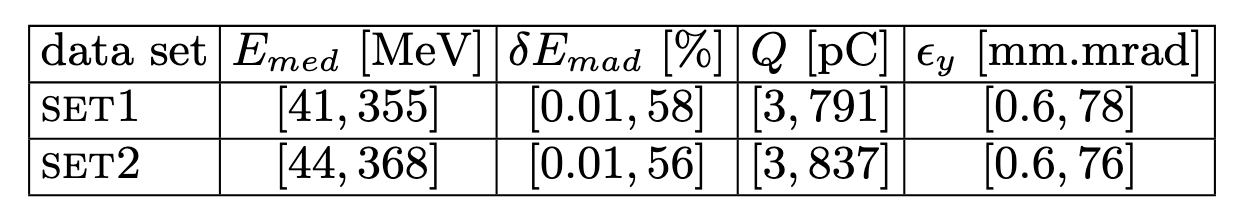 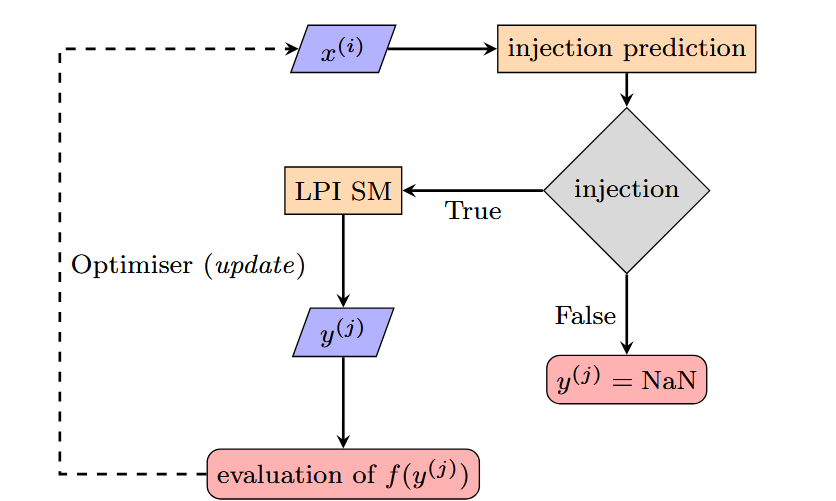 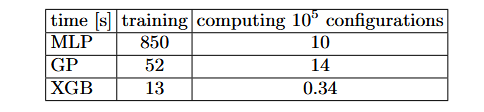 [1] https://gitlab.cern.ch/rf-track [2] https://www.desy.de/~mpyflo/  [3] https://geant4.web.cern.ch/ [4]A. Sytov et al. arXiv2503.12154 (2025).
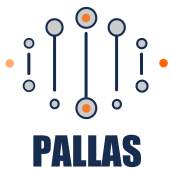 Injection model
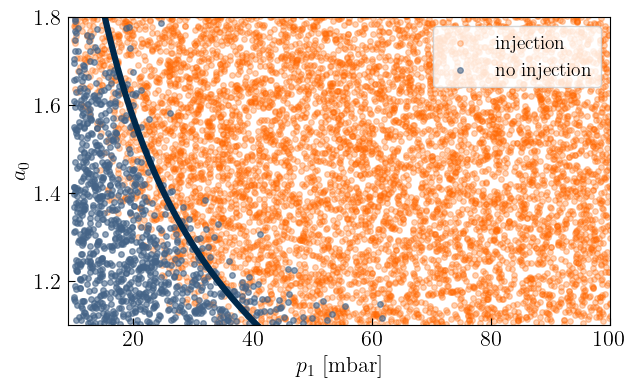 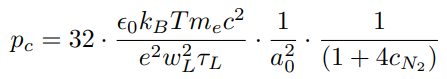 example of projection in 2 plan (a0,p1)
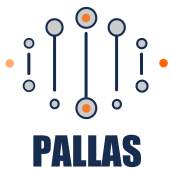 Surrogate model prediction accuracy
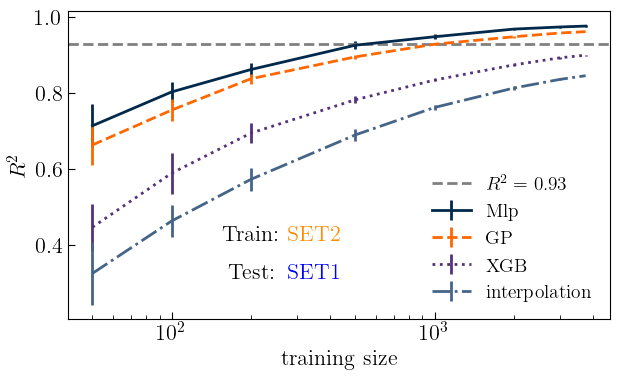 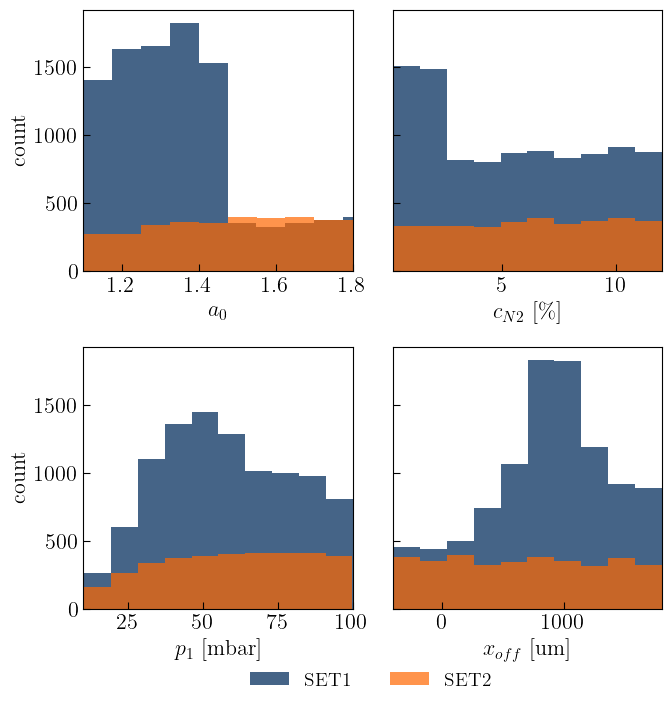 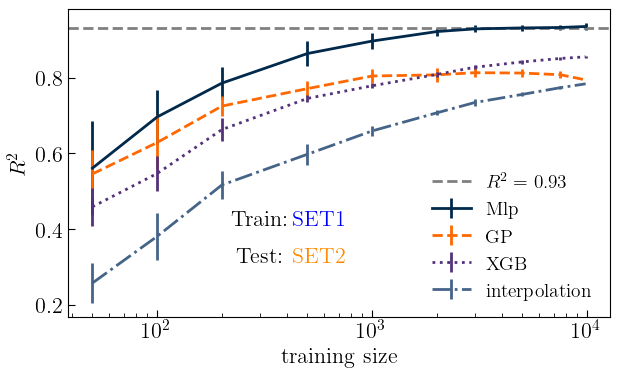 G. Kane et al. Surrogate Models studies for laser-plasma accelerator electron source design through numerical optimisation https://hal-obspm.ccsd.cnrs.fr/X-LLR/hal-04675477v2 (2024)
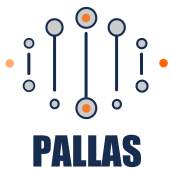 Surrogate models in LPA
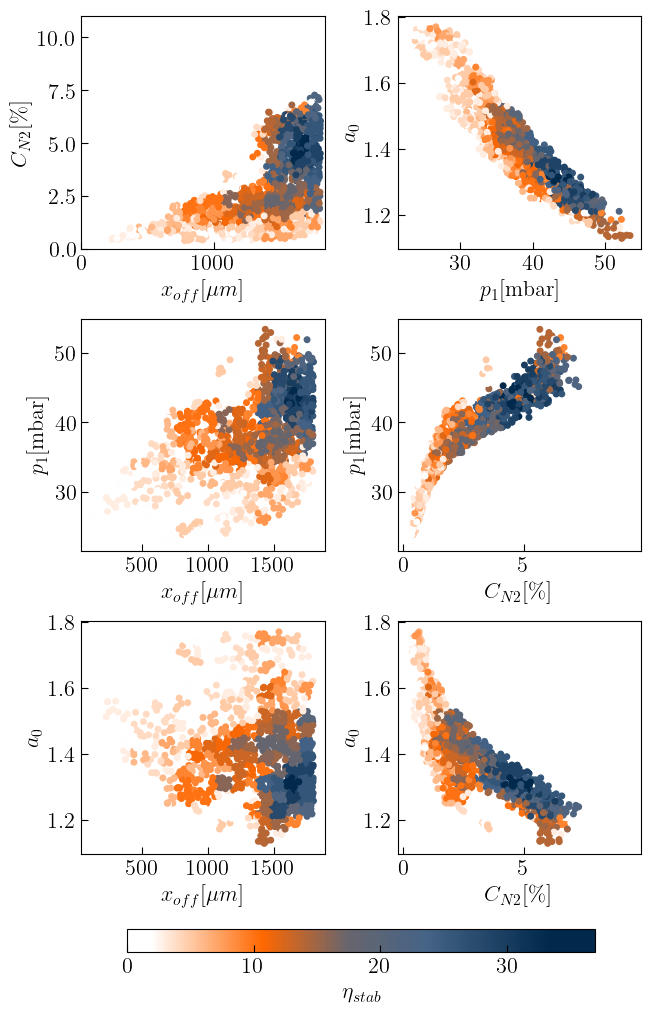 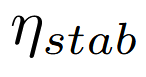 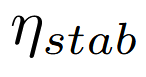 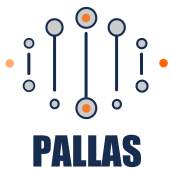 Bayesian optimisation and Multi objective Bayesian optimisation
Alternative methods to look for optimal working points are Bayesian optimisation (BO) and Multi objective Bayesian optimisation (MOBO).

The goal of The BO is to extremise an objective function usually expensive to evaluate. MOBO maximise multiple objective functions simultaneously, which leads to the Pareto front.


 This is not the most efficient method to look for target working points, but it is really efficient  with a real- life experiment. Numerous experiments have demonstrated it.
F. Irshad.Physical review letters, 133:085001, 2024
S. Jalas PRAB 26, 071302 (2023)
Xopt user friendly library to start using BO,MOBO 
https://github.com/ChristopherMayes/Xopt

 The two objective functions
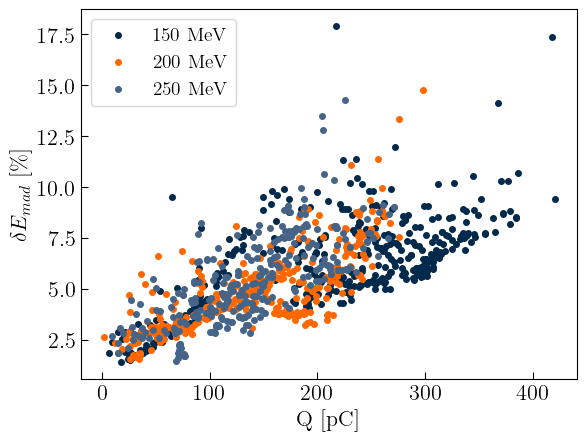 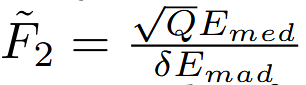 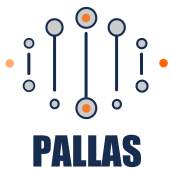 Surrogate model for inverse problem
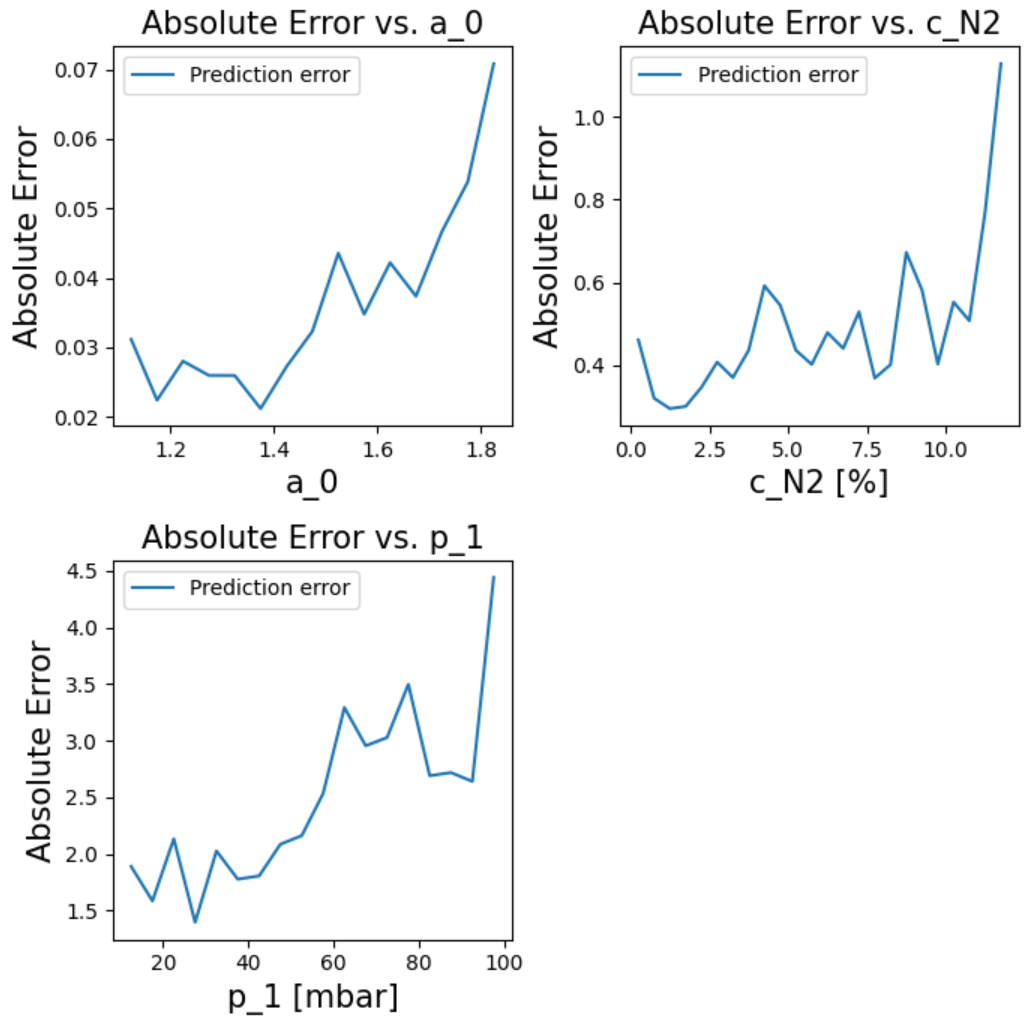 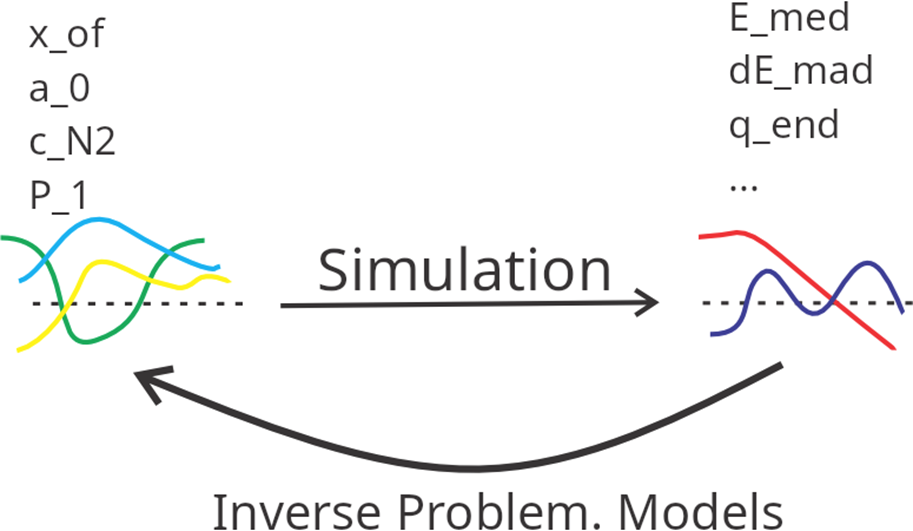 M. Lenivenko, PhD student PALLAS
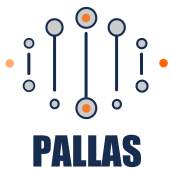 Attempt at Spectrum reconstruction
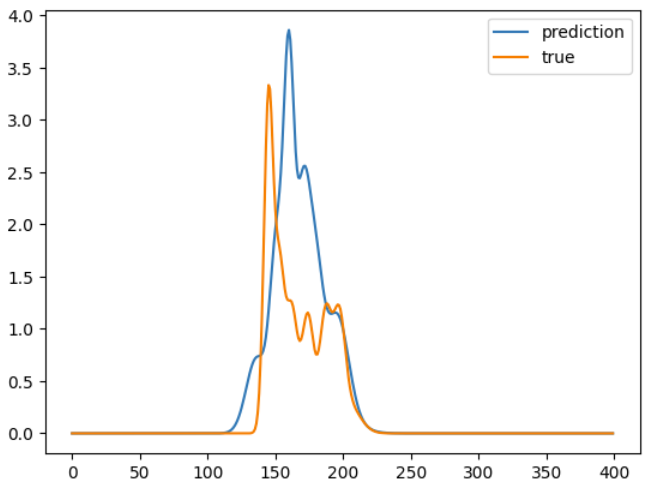 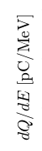 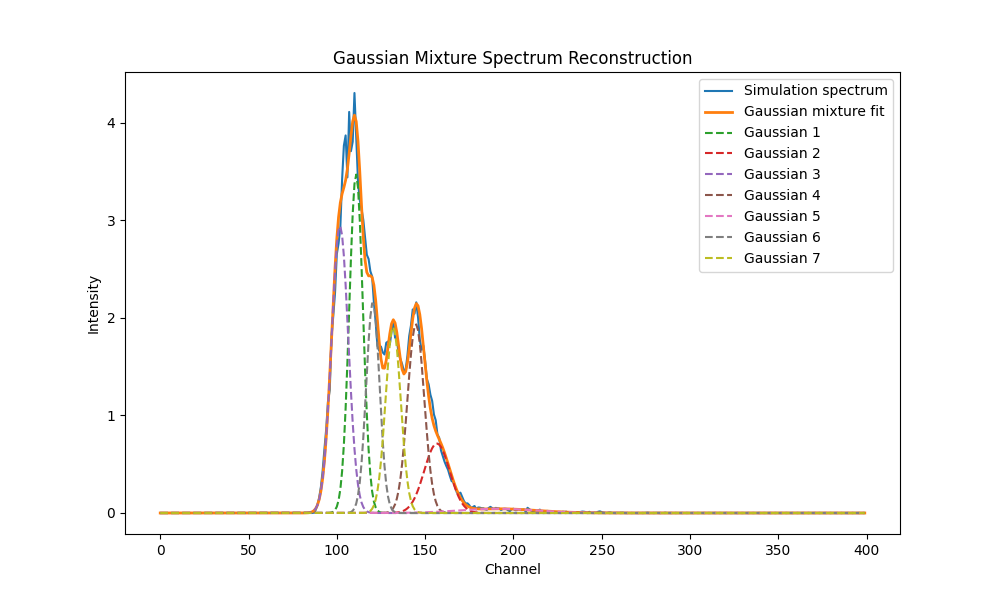 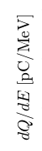 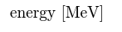 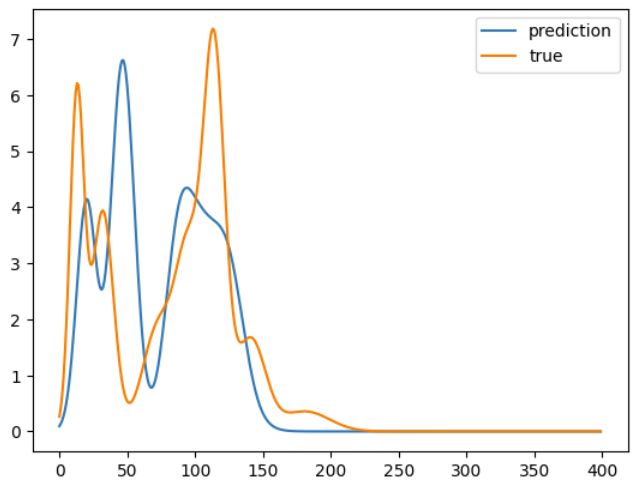 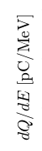 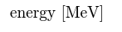 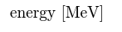 Conclusion
Merci pour votre attention
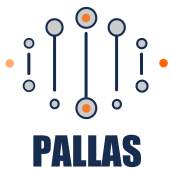 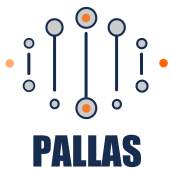 Surrogate models in LPA
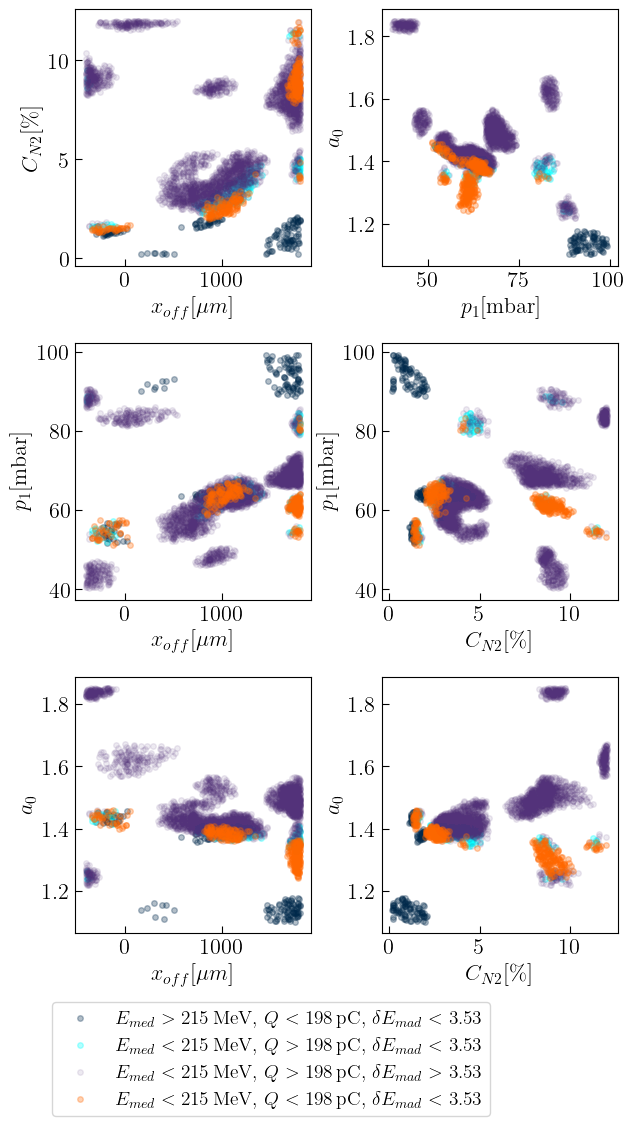 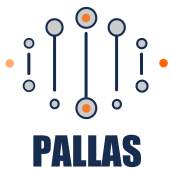 MLP
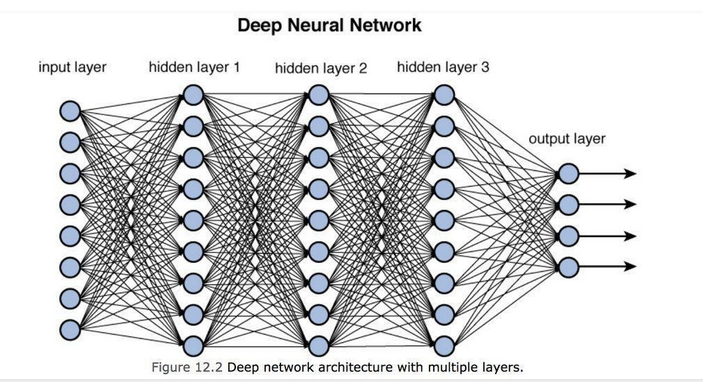 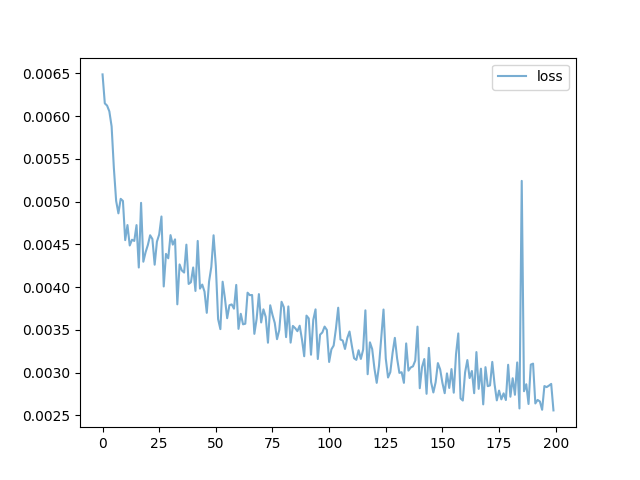 Final step the model is tested on unseen data
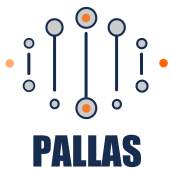 GP
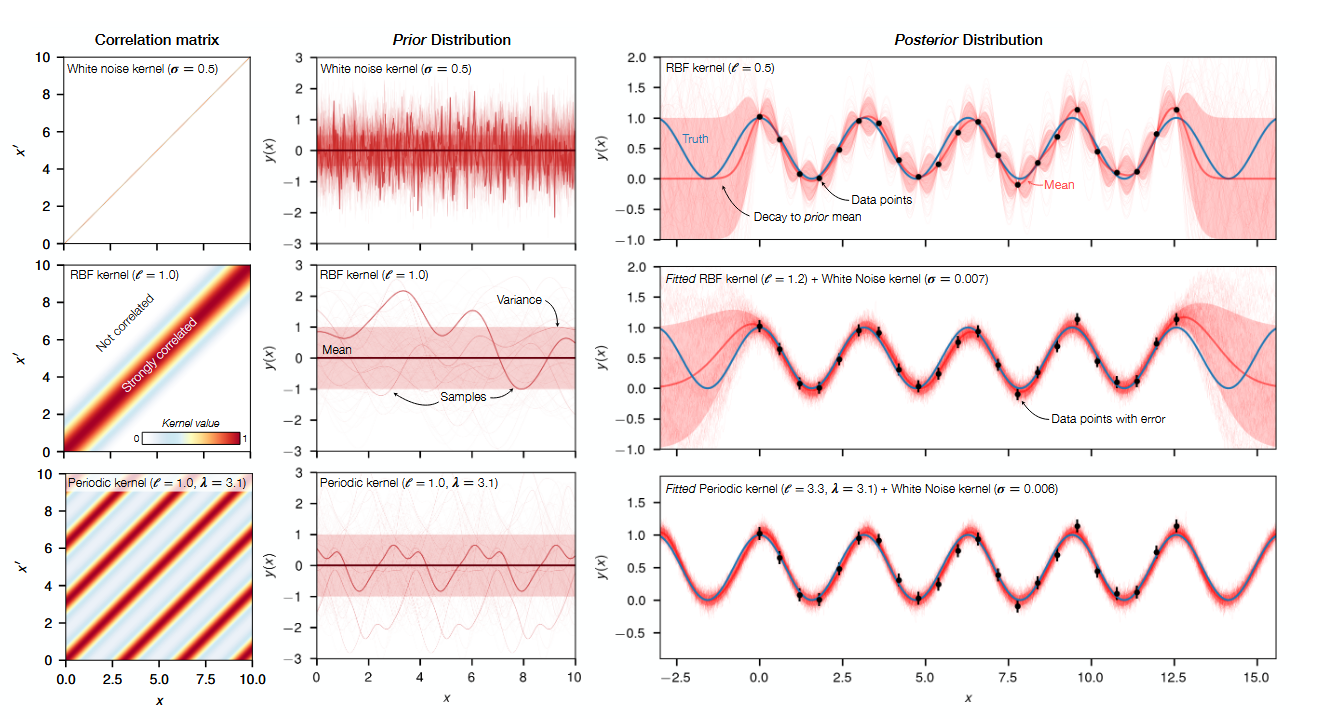 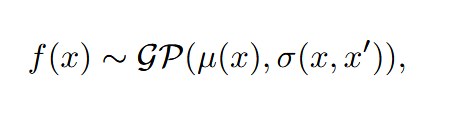 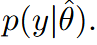 Training: maximise the likelihood to find the parameters that best explains the data
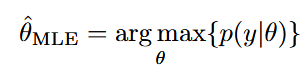 Posterior distribution:
Traineed model for any new input point x gives you the mean prediction and uncertainty.
A Dopp et al., Data-driven Science and Machine Learning Methods in Laser-Plasma Physics
arXiv:2212.00026
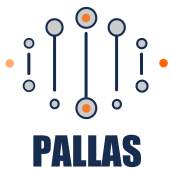 Bayesian optimisation
Use a probabilistic surrogate model to make predictions on an objective function.  (Usually GP)

Then an acquisition function suggests the next points to evaluate.
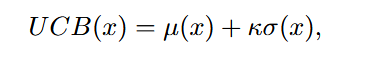 Upper confidence bound: Classical acquisition function to choose the next point to evaluate